LOB
Loop baan oriëntatie begeleiding
Onderwijs en beroepen
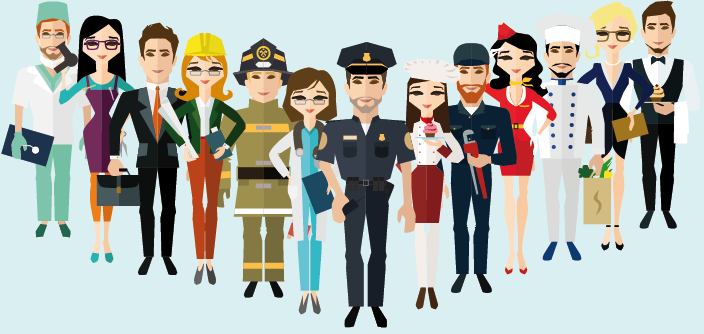 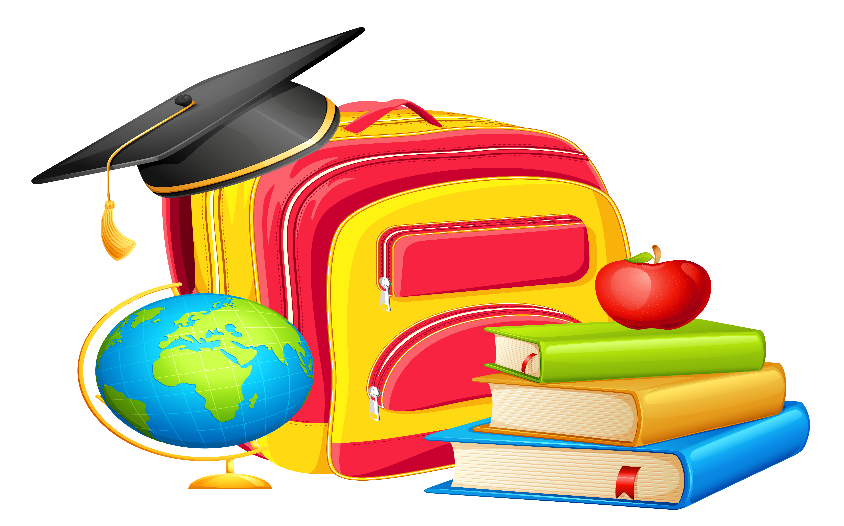 Onderwijs
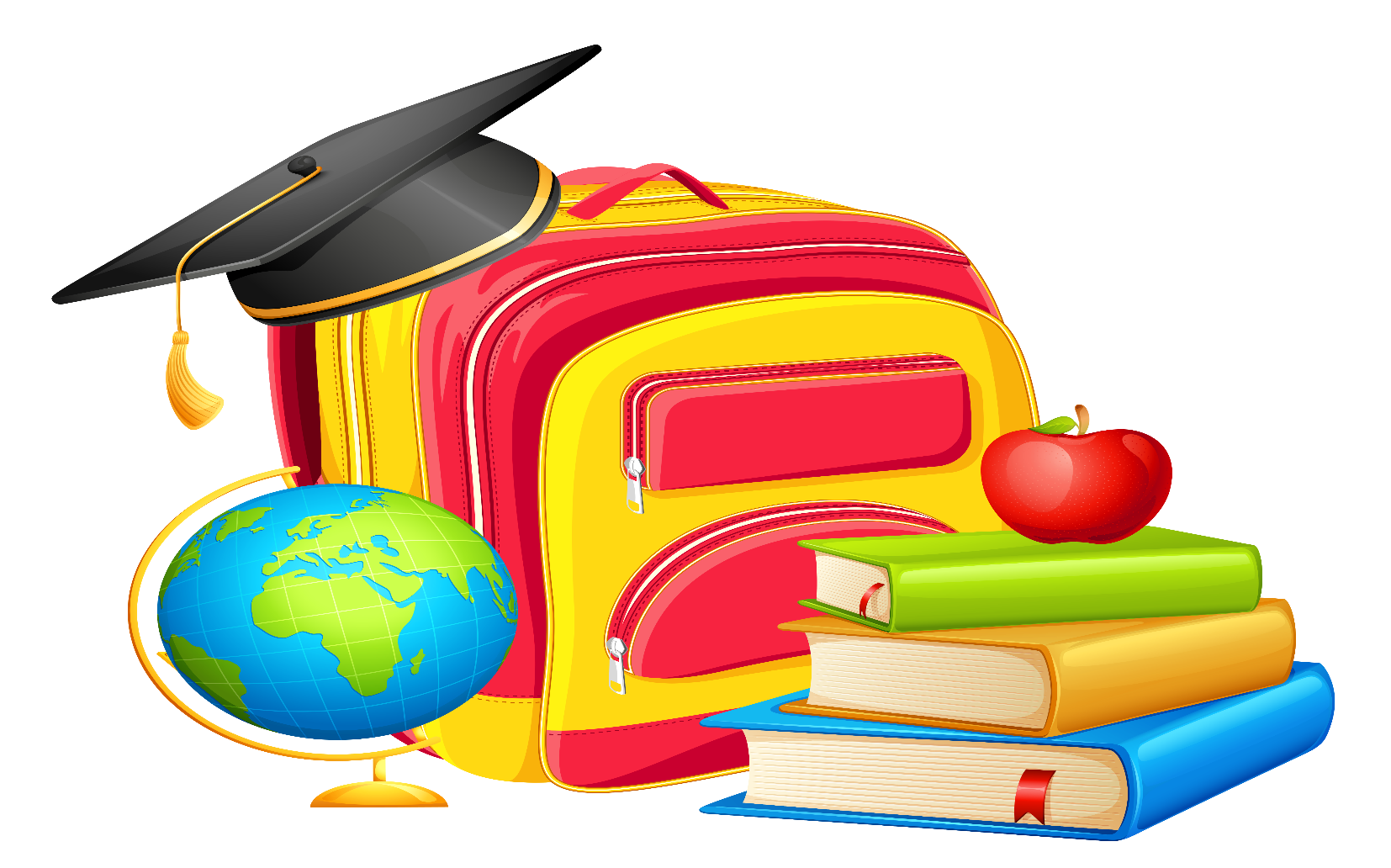 Basis onderwijs
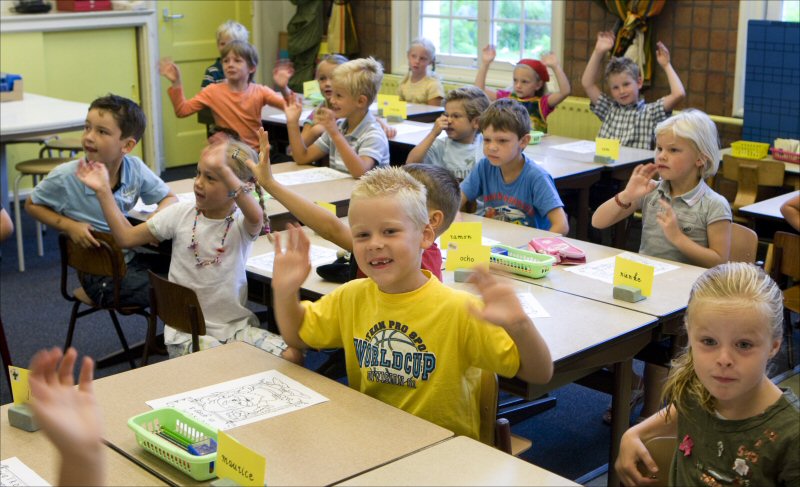 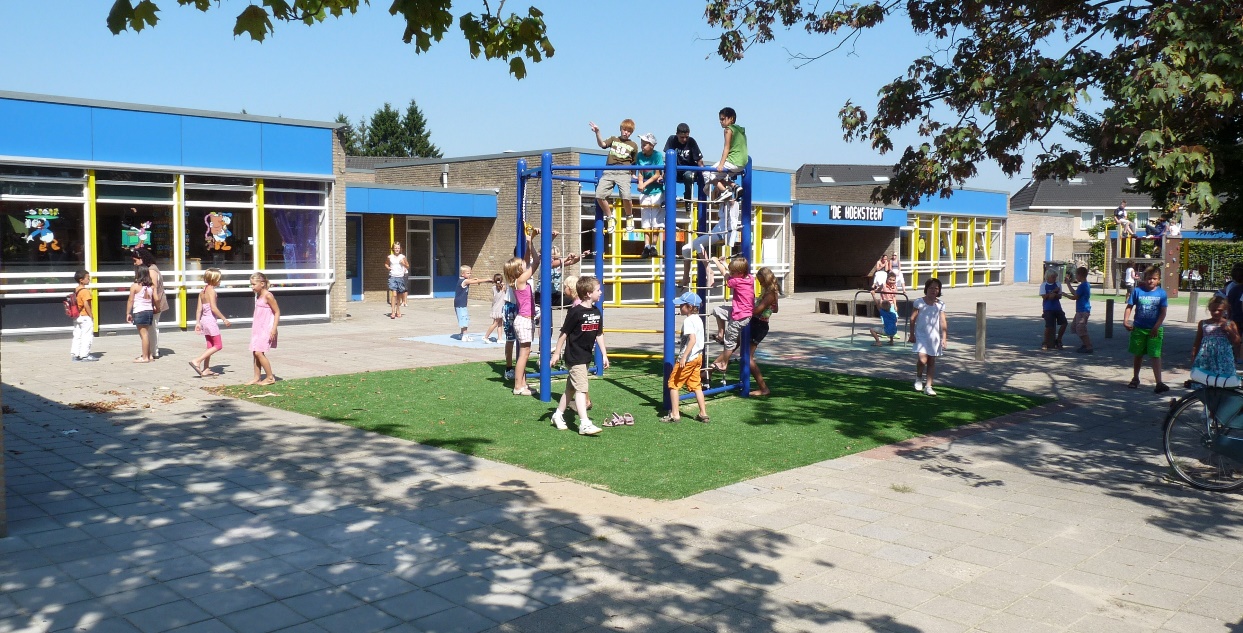 Voortgezet onderwijs
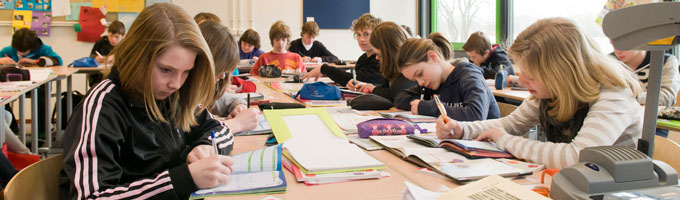 Voortgezet onderwijs
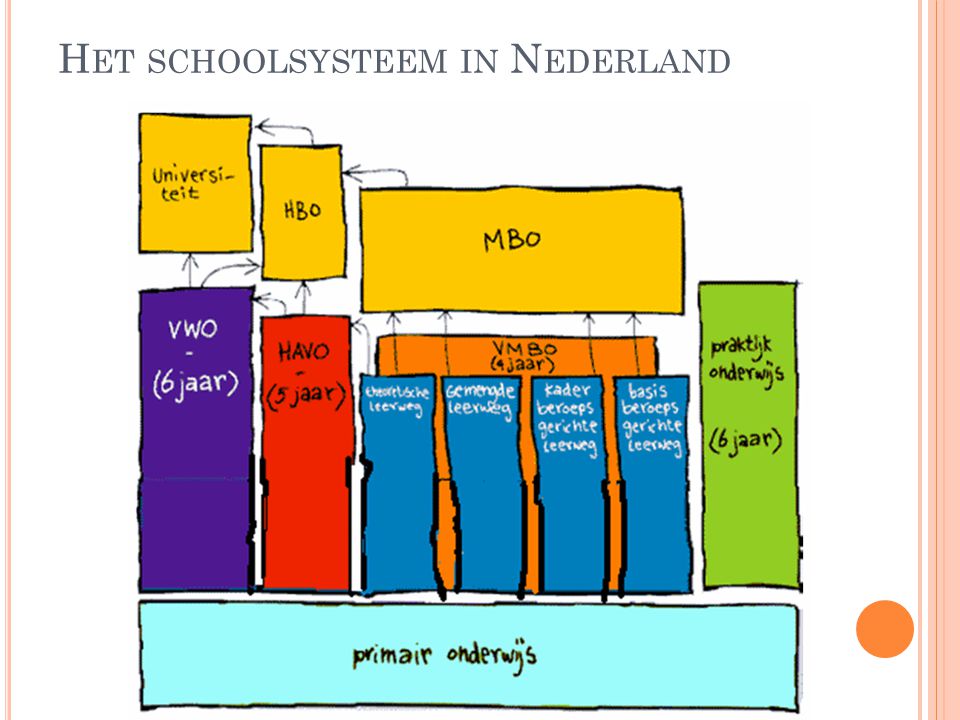 Beroepsonderwijs
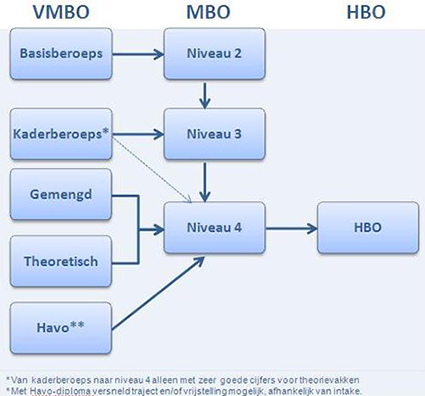 Beroepsonderwijs
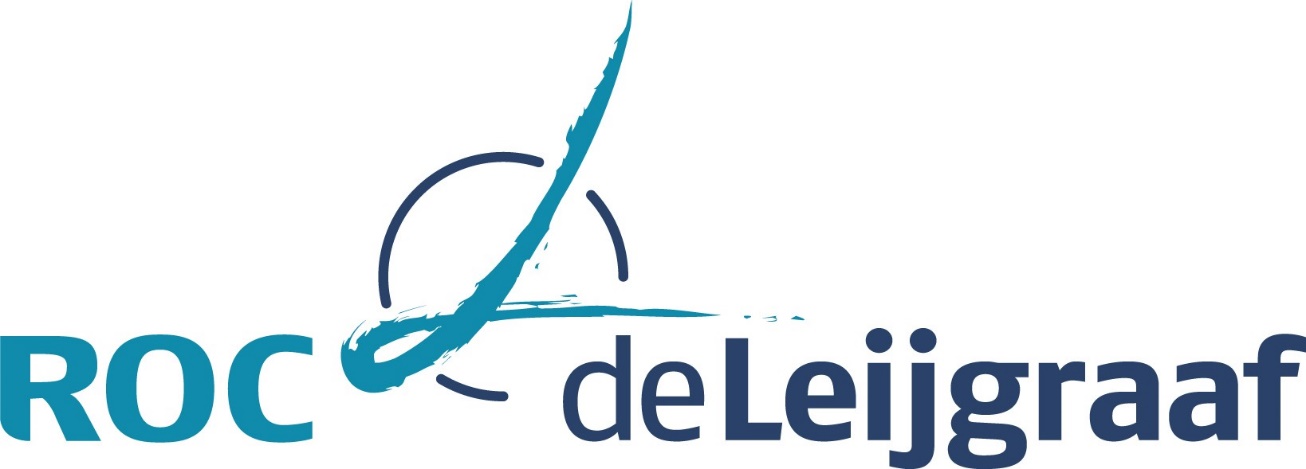 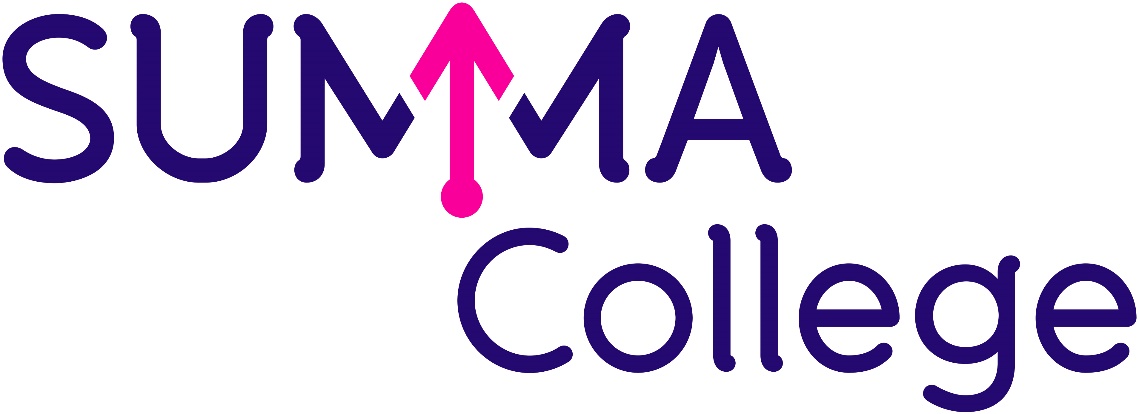 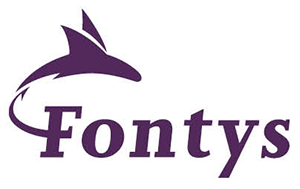 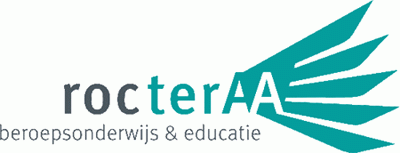 BOL of BBL
BBL
Beroepsbegeleidende leerweg
Je bent aan het werk en gaat 1 dag in de week naar school.
Je leert vooral door te doen
Collega’s
Salaris
BOL
Beroepsopleidende leerweg
Je bent veel op school en loopt stage.
Je krijgt ook veel theorie
Veel contact met klasgenoten
Studiefinanciering
Beroepen
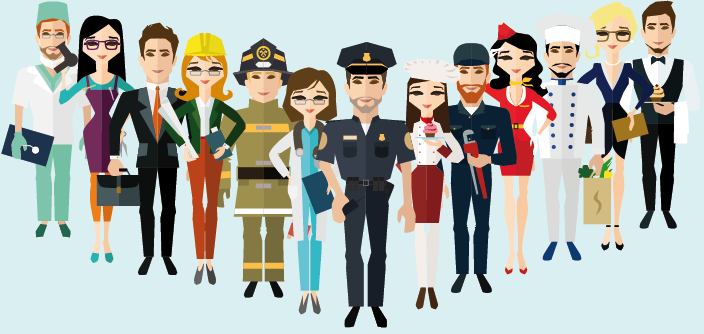 Vacature zoeken
Solliciteren
1.	Waar wil je werken? (werkgever)
2.	Wat wil je daar gaan doen? (functie)
3.	Waarom wil je daar werken? (motivatie)
4.	Waarom kan jij dat werk goed? (kwaliteiten)
5.	Welke opleiding heb je nodig voor dat werk?
6.	Heb je dat werk al eerder gedaan? (ervaring)
Schrijf een brief
Geachte meneer/mevrouw,
Op het internet vond ik de vacature ……………………..
Ik zou graag werken als……., omdat…………………….
Ik kan erg goed………………..
Mijn opleiding………………….
Ik wacht op uw reactie……………..

Met vriendelijke groeten,
……………………………
Curriculum Vitae (C.V.)
Naam
Adres (straat, postcode, plaatsnaam)
Telefoonnummer
Geboortedatum/geboorteplaats

Opleiding
Werkervaring